Дочисловой период изучения математики
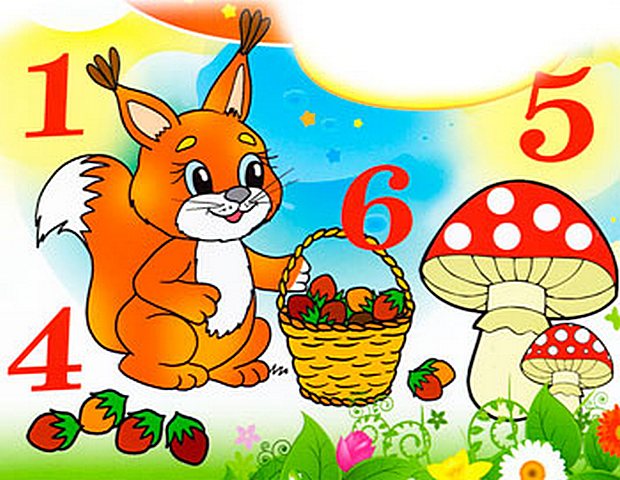 Подготовила:
 Тиханова Юлия Сергеевна
Урок 1       Сравниваем
Чем похожи? Чем отличаются?
Урок 1       Сравниваем
Чем похожи? Чем отличаются?
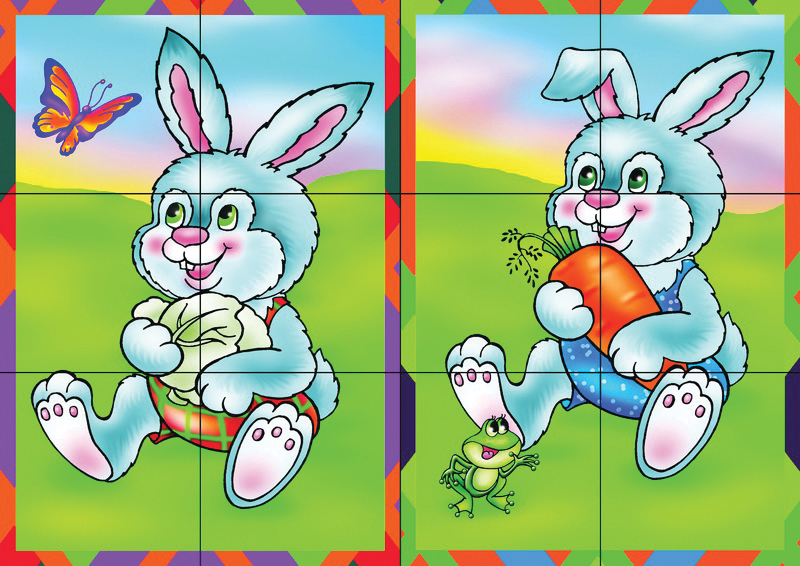 Урок 1       Сравниваем
Чем похожи? Чем отличаются?
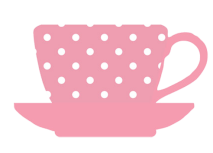 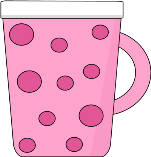 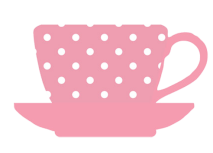 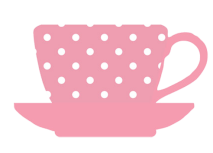 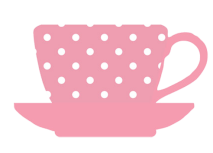 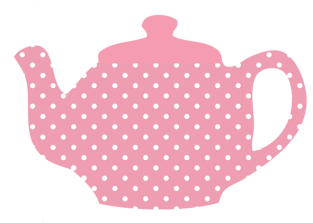 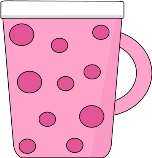 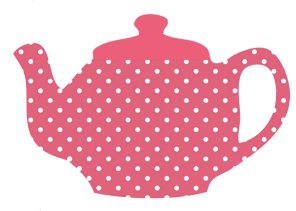 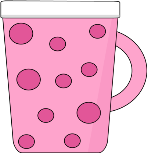 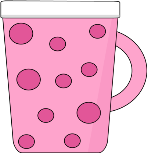 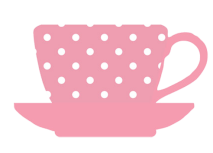 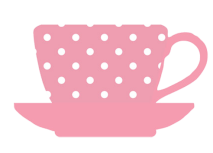 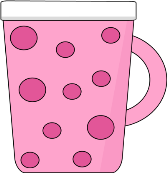 Урок 1       Сравниваем
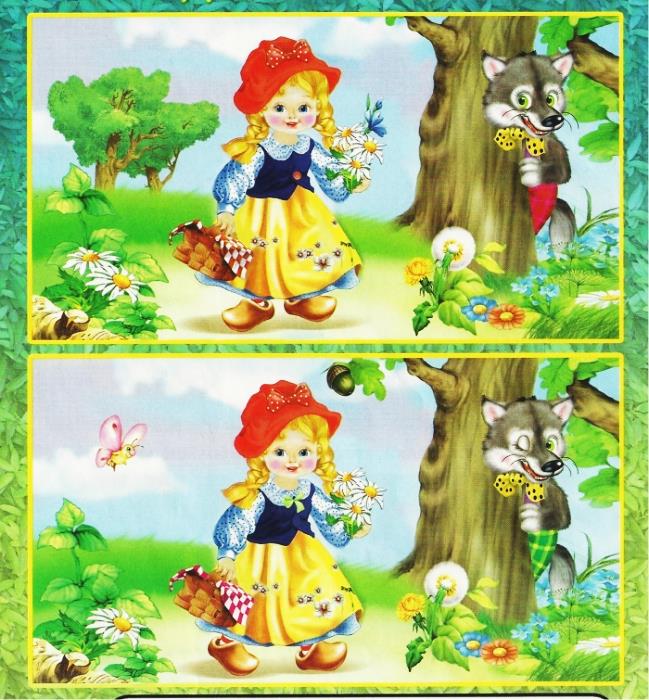 Найди 9 отличий
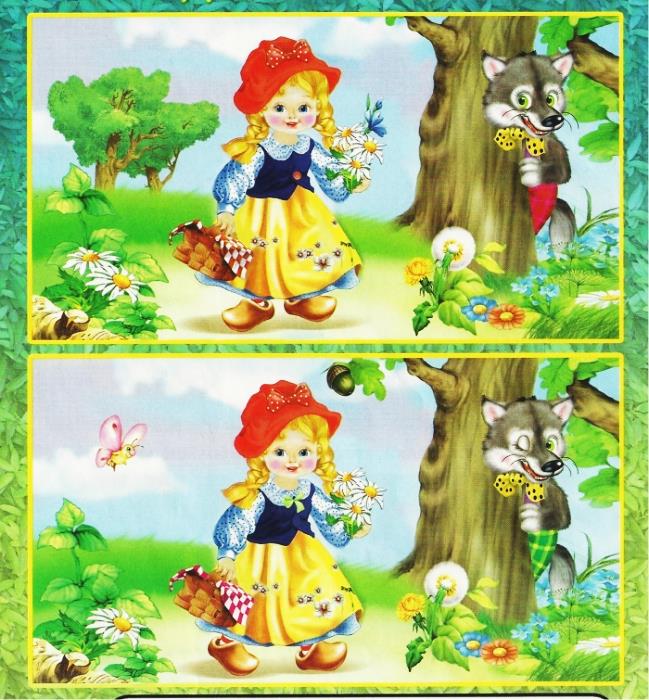 Урок 1       Сравниваем
Смотри и выкладывай фишки: 
зайцы – 
медведи –
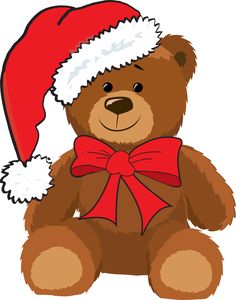 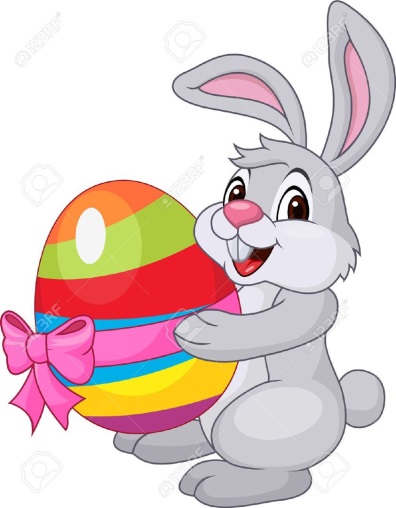 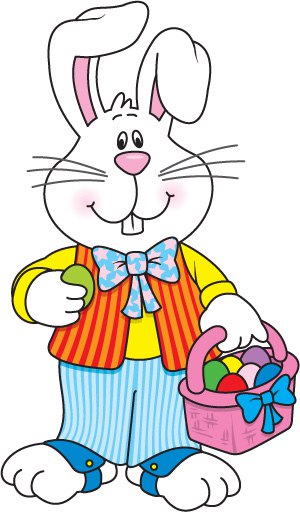 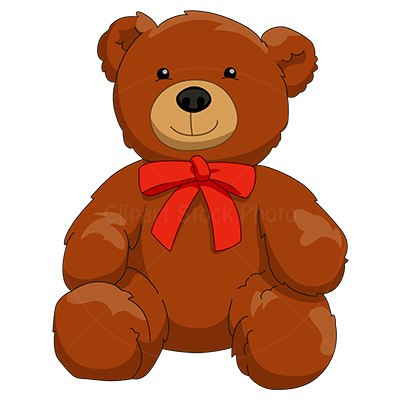 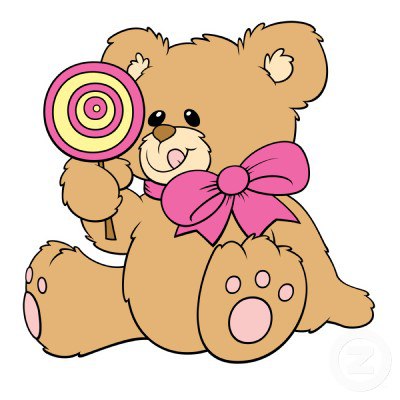 Урок 1       Сравниваем
Сколько зайцев?
Сколько синих фишек?
Сколько зверей?
Сколько фишек?
Урок 1       Сравниваем
На какие группы можно распределить предметы?
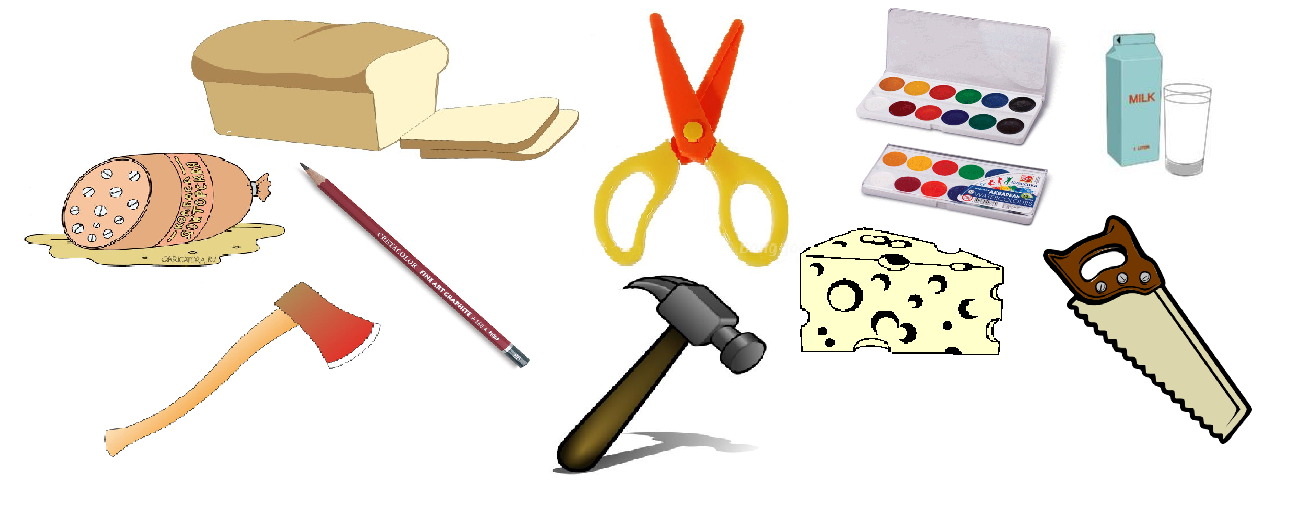 Урок 1       Сравниваем
Назови каждый инструмент.
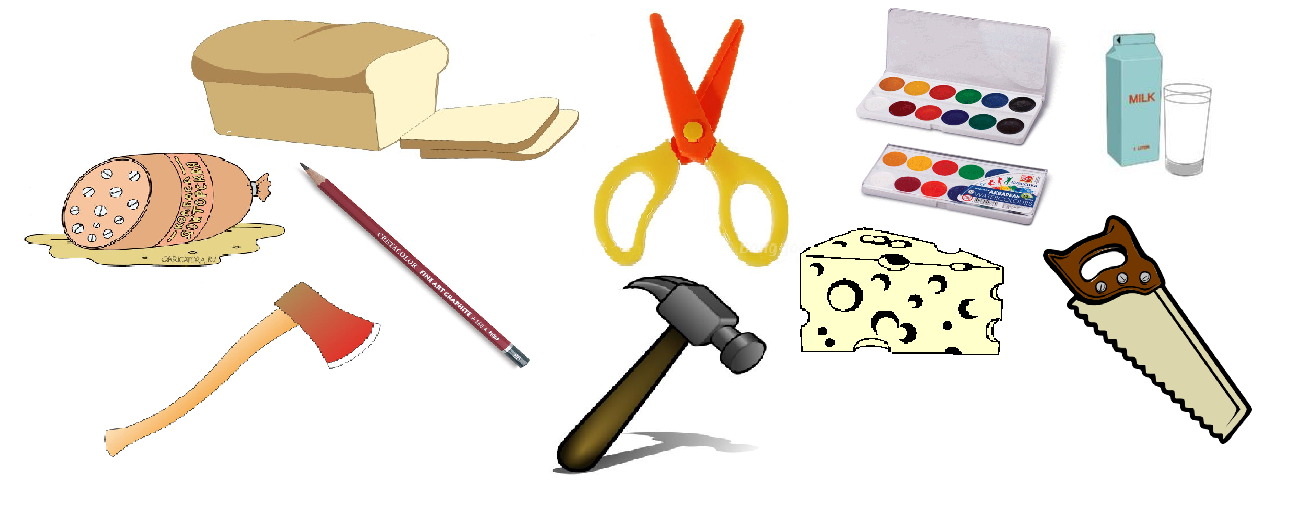 Выложи столько фишек, сколько продуктов.
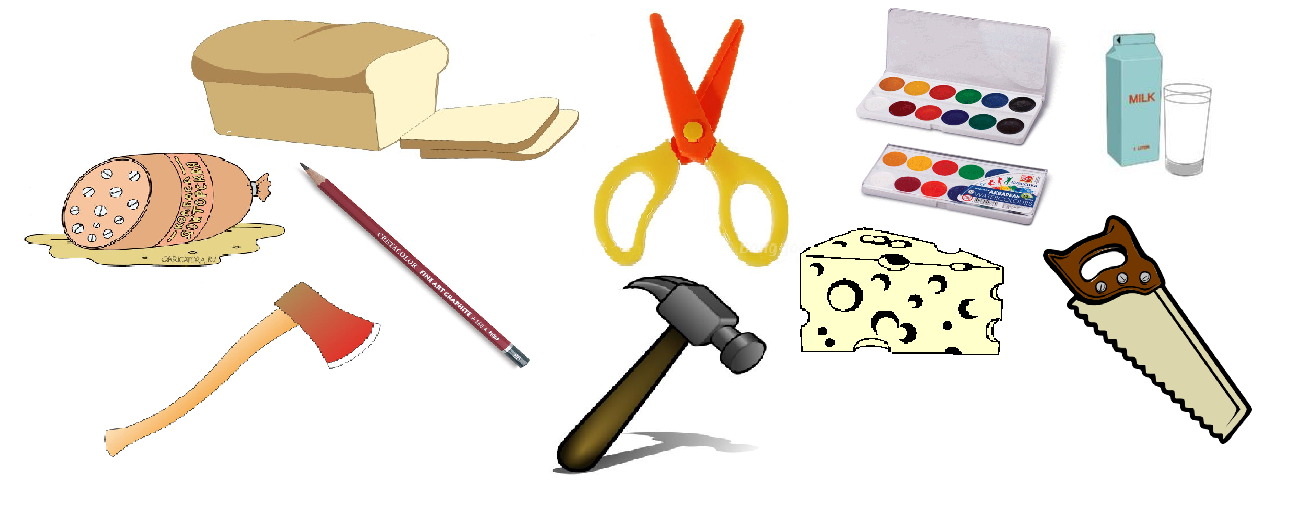 Назови принадлежности, которые ты сегодня взял с собой в школу?
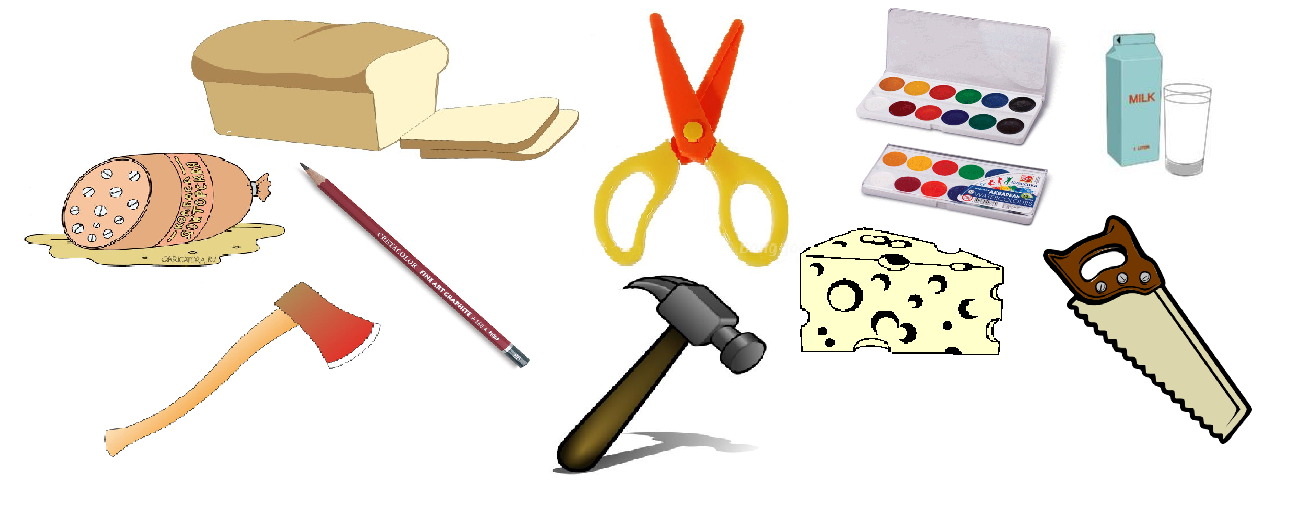 Урок 2       Сравниваем
Составь предложение со словами выше, ниже, толще, тоньше, длиннее и короче.
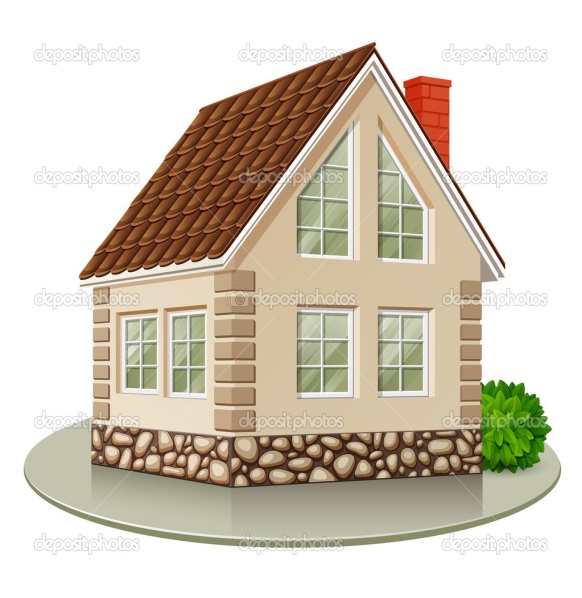 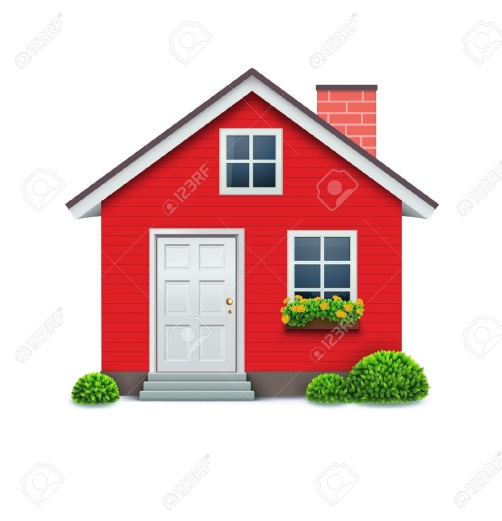 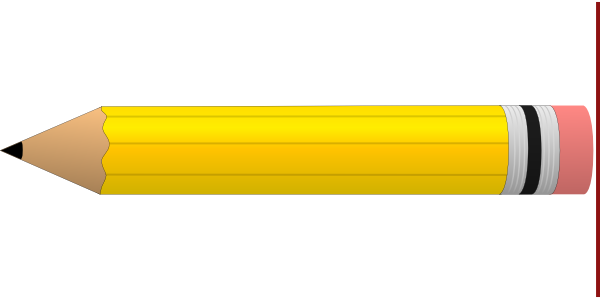 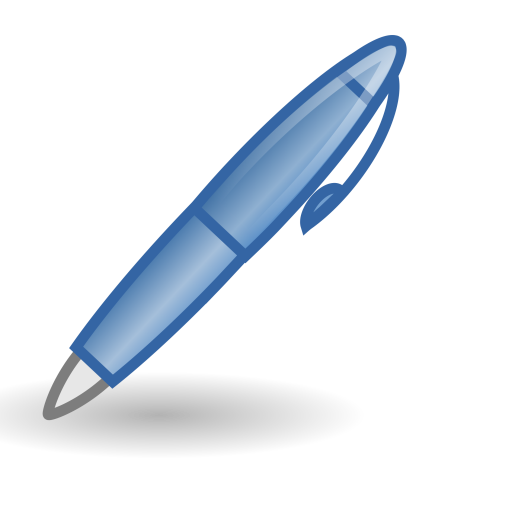 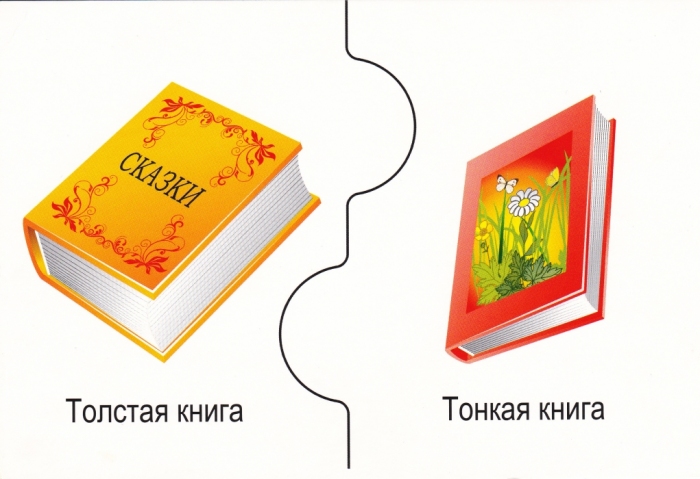 Серый дом выше красного.
Красный дом ниже серого.
Урок 2       Сравниваем
Назови цвета домов по порядку, начиная с красного.
Какие дома длиннее    ?
Какие дома короче    ?
Какие дома между    и    ?
Урок 2       Сравниваем
Назови фигуру.
Сравни фигуры. Используй слова форма, цвет, размер.
Урок 2       Сравниваем
Раздели фигуры на три группы;
на две группы.
Урок 2       Сравниваем
Смотри и выкладывай фишки. Сколько карандашей?
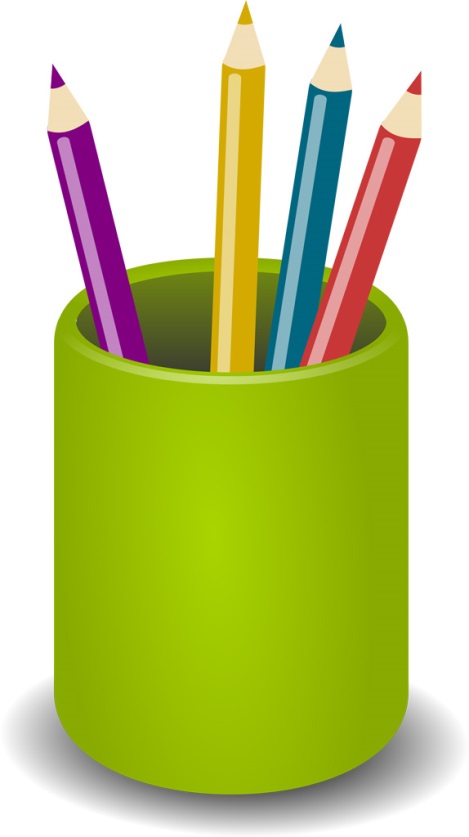 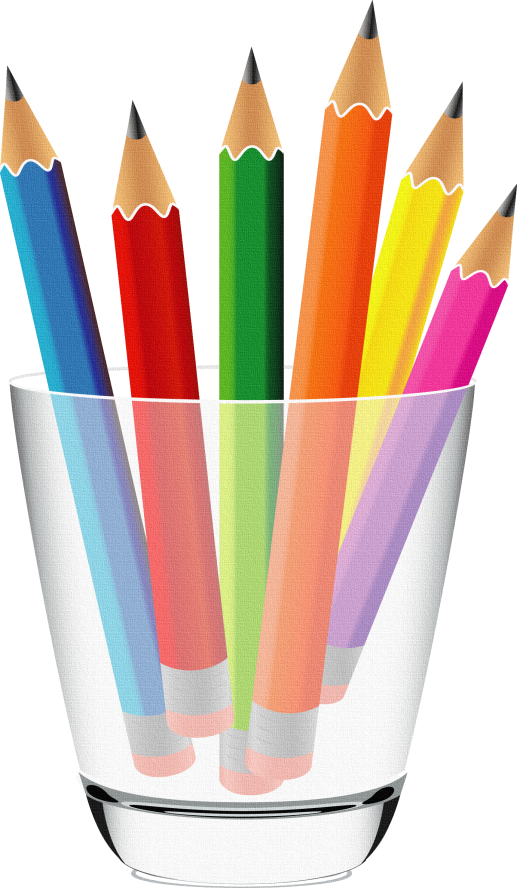 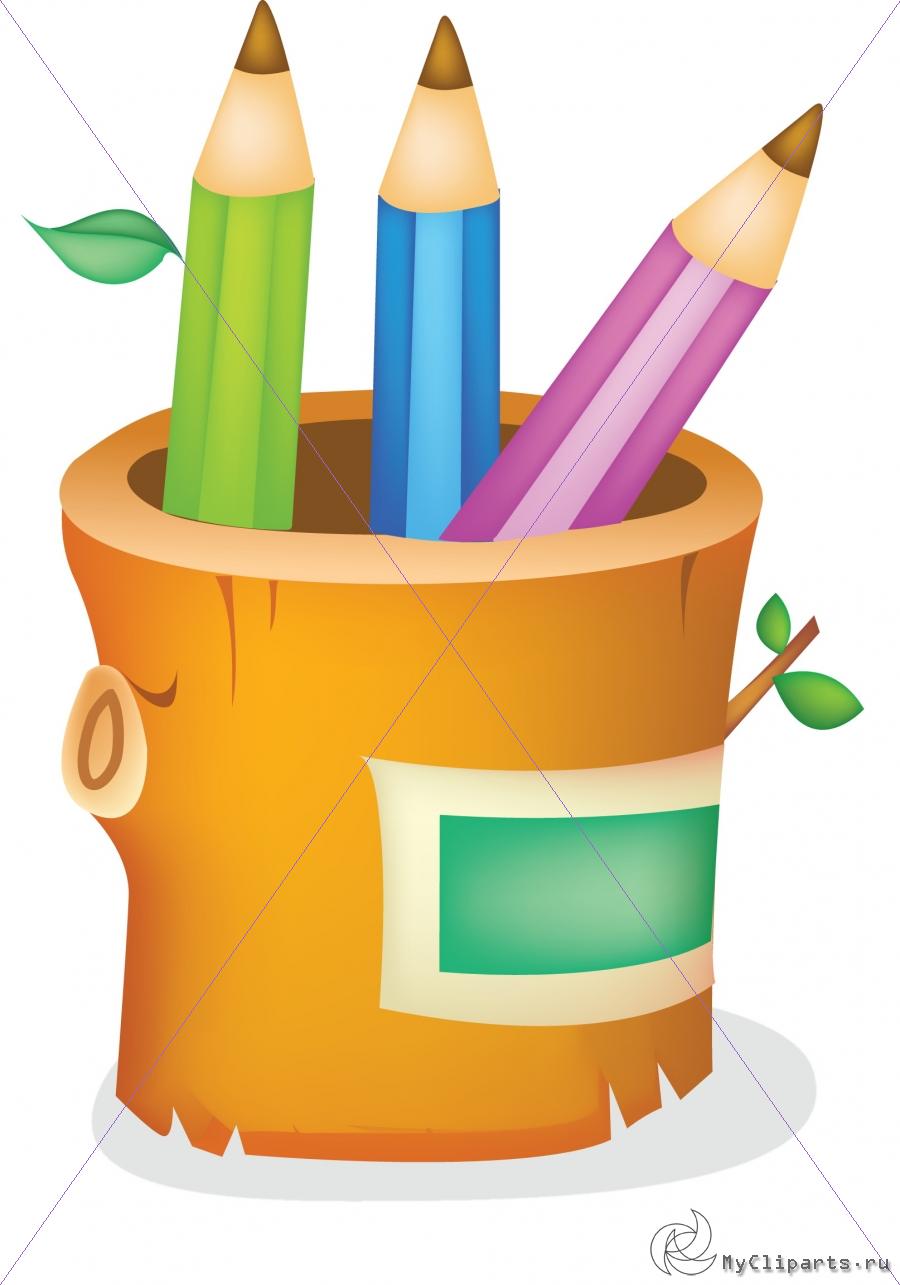 Урок 2       Сравниваем
Слушай и выкладывай фишки?
Сколько?
В грузовике 3 мешка картошки.
У Андрея 4 апельсина.
В клетке 5 хомяков.
У Маши 2 собаки.
Урок 3       Называем по порядку.
Слева направо. Справа налево
Автобус едет справа налево. В каком направлении едут другие машины?
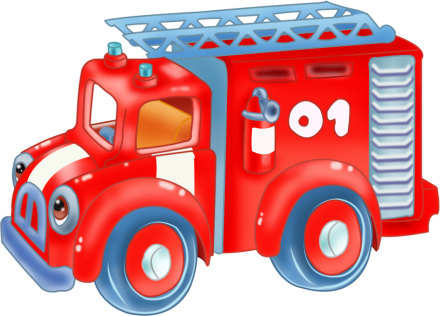 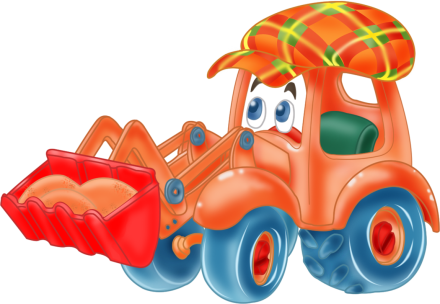 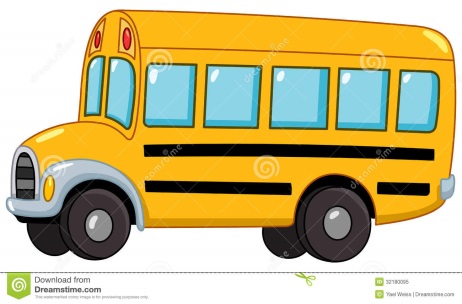 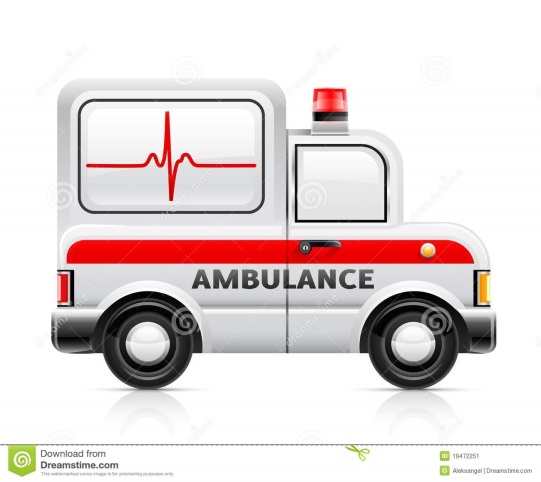 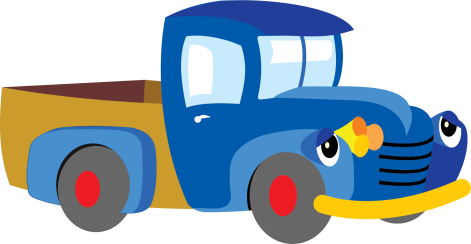 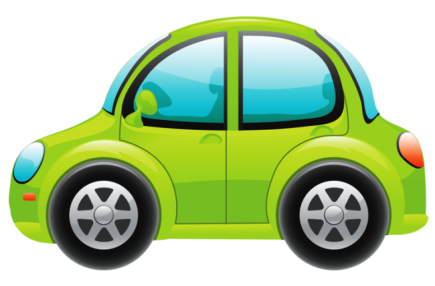 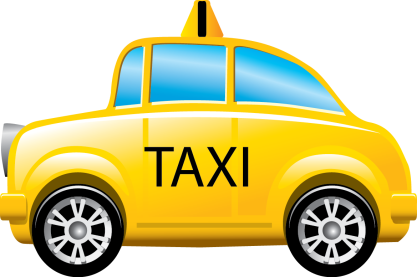 Урок 3       Называем по порядку.
Слева направо. Справа налево
Назови цвета квадратов по порядку слева направо.
Назови цвет каждого квадрата, начиная с самого большого.
Урок 3       Называем по порядку.
Слева направо. Справа налево
В каком порядке колобок встретил остальных героев? Назови правильный порядок.
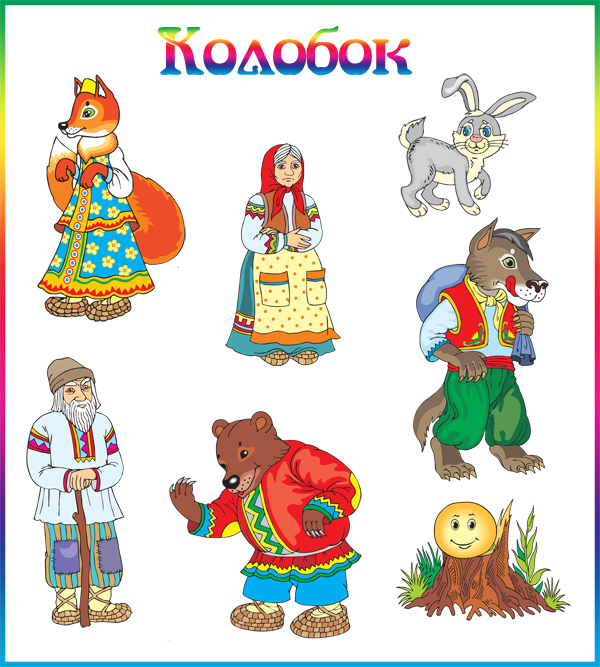 Сколько героев
 было в сказке?
Урок 4       Знакомимся с таблицей
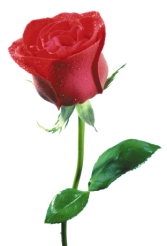 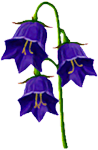 В верхней строке таблицы       и      . 
              Что в нижней строке?
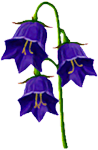 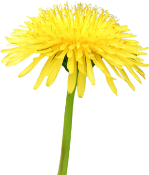 В правой столбце таблицы       и      . 
              Что в левой столбце?
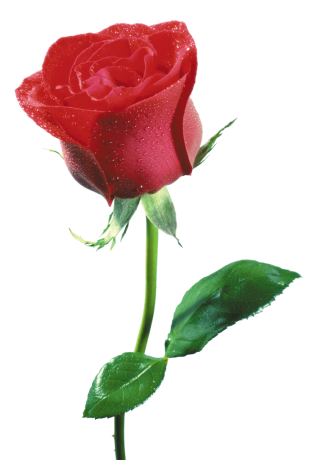 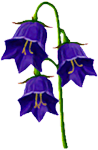 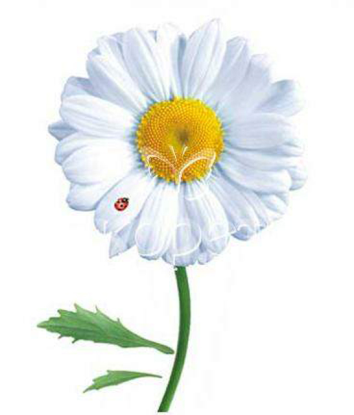 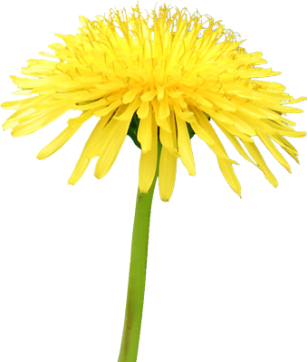 Урок 4       Знакомимся с таблицей
В Расположи фигуры в большой таблице так:
Где находится каждая из фигур? Используй слова строка, столбец, слева вверху, справа внизу.
Урок 4       Знакомимся с таблицей
Смотри и выкладывай фишки. Сколько фишек? Сколько бабочек?
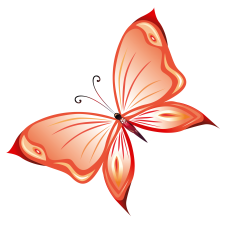 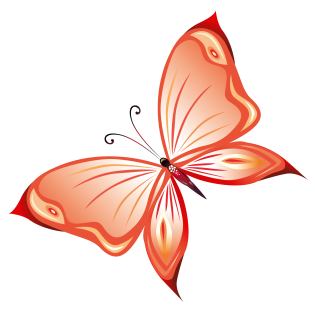 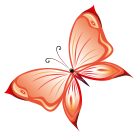 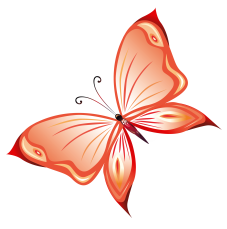 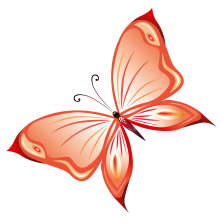 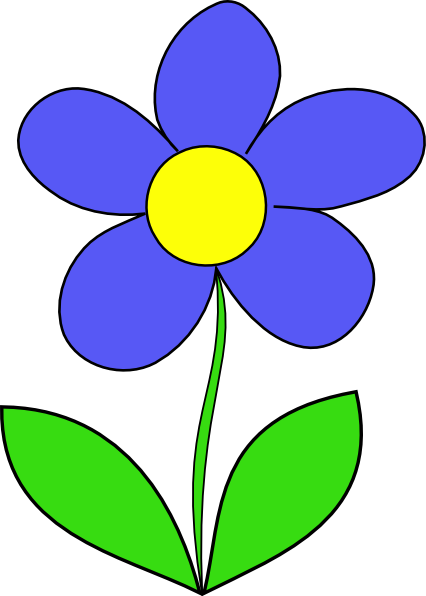 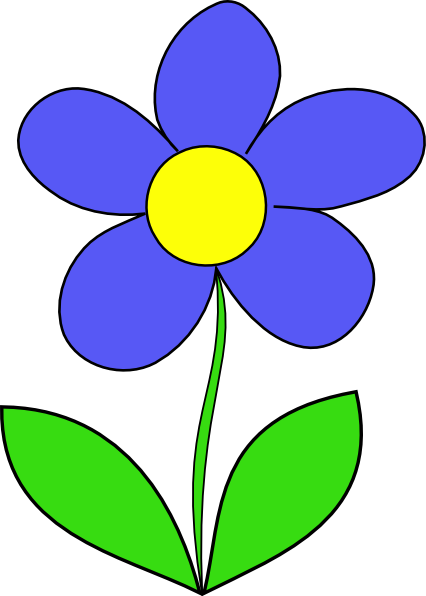 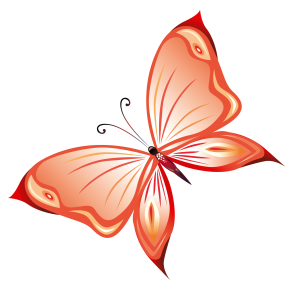 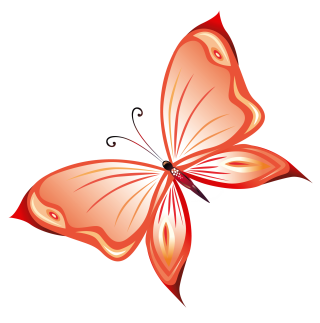 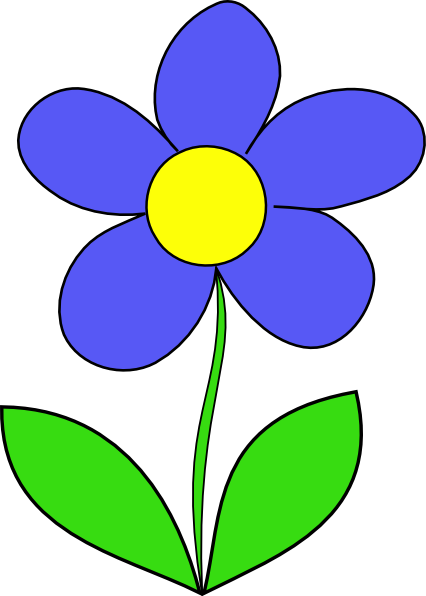 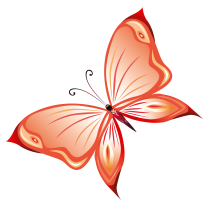 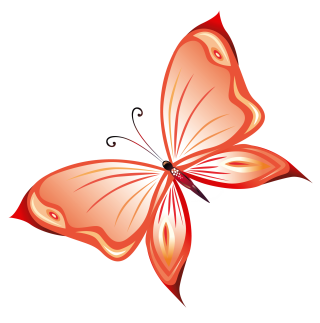 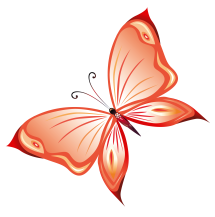 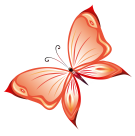 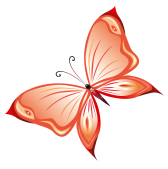 Урок 4       Знакомимся с таблицей
Слушай и выкладывай фишки. Сколько?
В наборе: три желтых чашки и две синие.
У Андрея игрушки: две машинки и один солдатик.
А у Маши: кукла, медведь и самолёт.
Урок 4       Знакомимся с таблицей
Кто идёт в садит перед котов?
Кто идёт первым? 
третьим? 
последним?
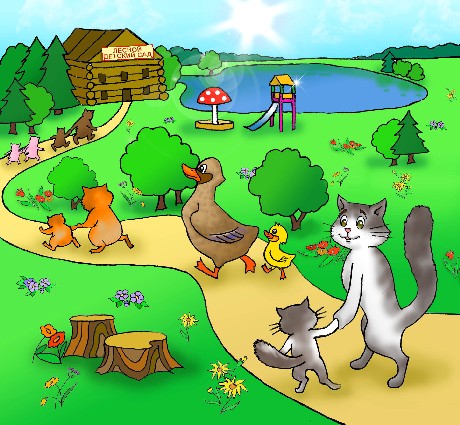 Урок 4       Знакомимся с таблицей
Кто идёт между хомяки и котами? Между медведями и утками?
Кто-нибудь идёт между поросятами и медведями?
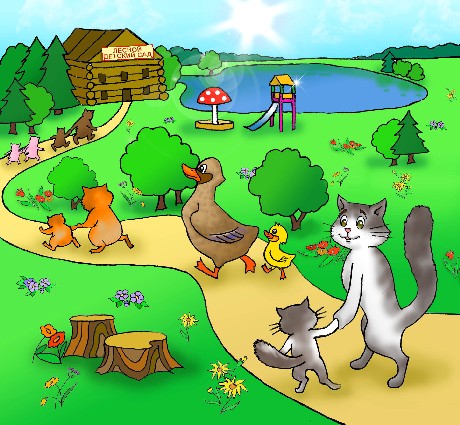 Урок 5                Сравнение
Внутри или вне обруча девочка в красном сарафане?
Где девочка в розовой кофте?
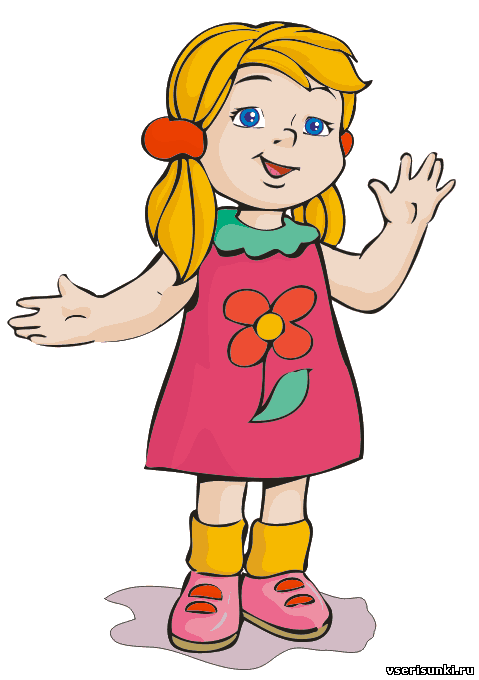 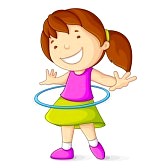 Урок 5                Сравнение
Покажи и назови каждую фигуру внутри «кольца», вне кольца.
Урок 5                Сравнение
Какие машины едут справа налево? Сколько их?
Выложи столько же красных фишек.
Сколько машин едут слева направо? Вложи фишки.
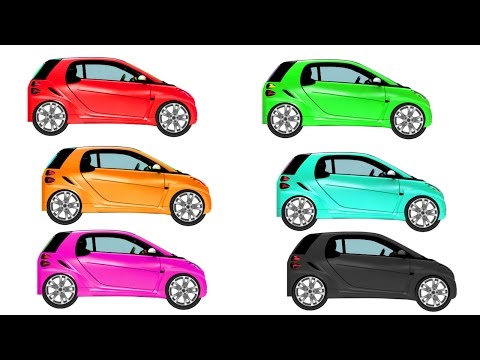 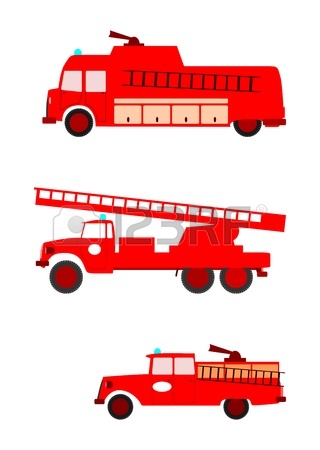 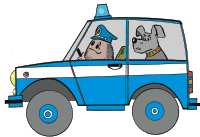 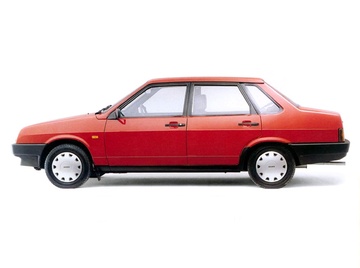 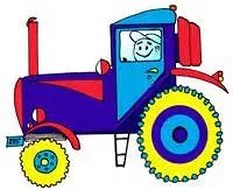 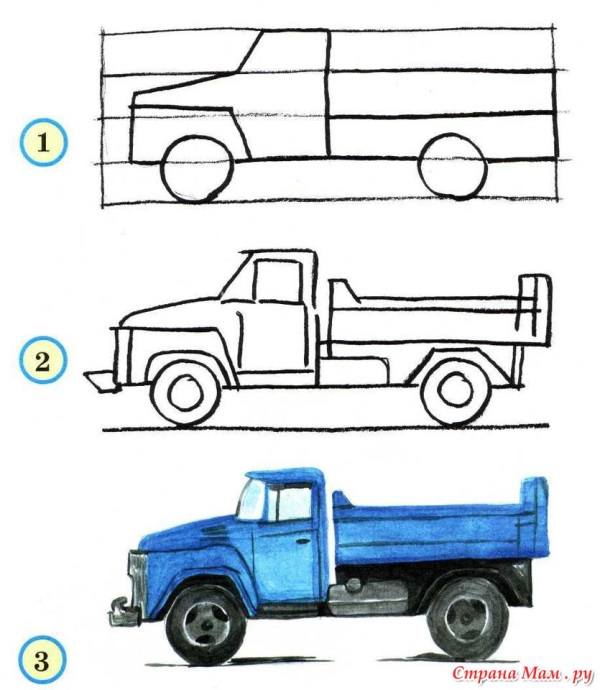 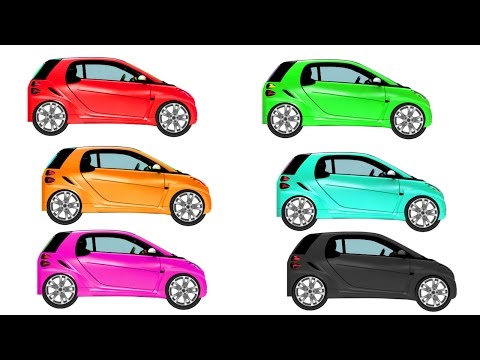 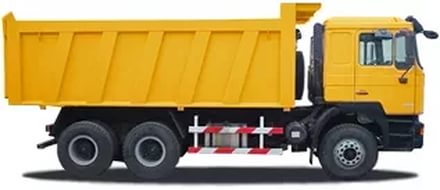 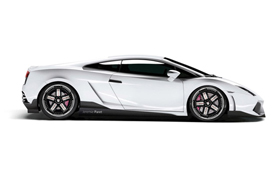 Урок 5                Сравнение
Выложи столько фишек, сколько свечей, конфет и яблок.
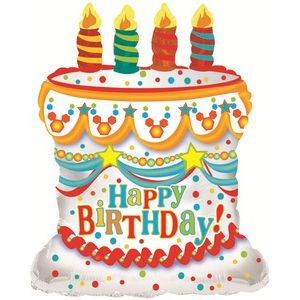 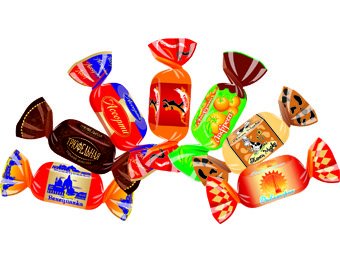 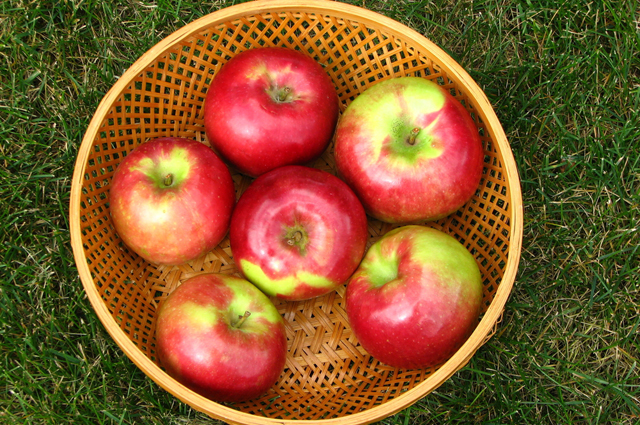 Урок 5                Сравнение
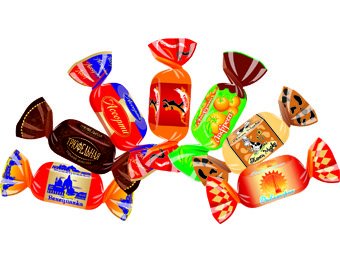 У Миши и Димы                      .

Замени каждую конфету фишкой.
Сколько конфет может быть у Маши? Сколько у Димы?
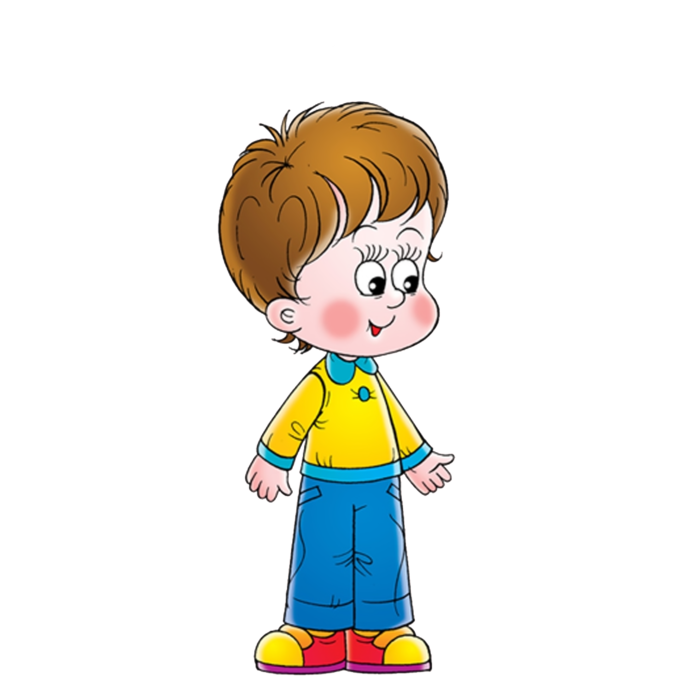 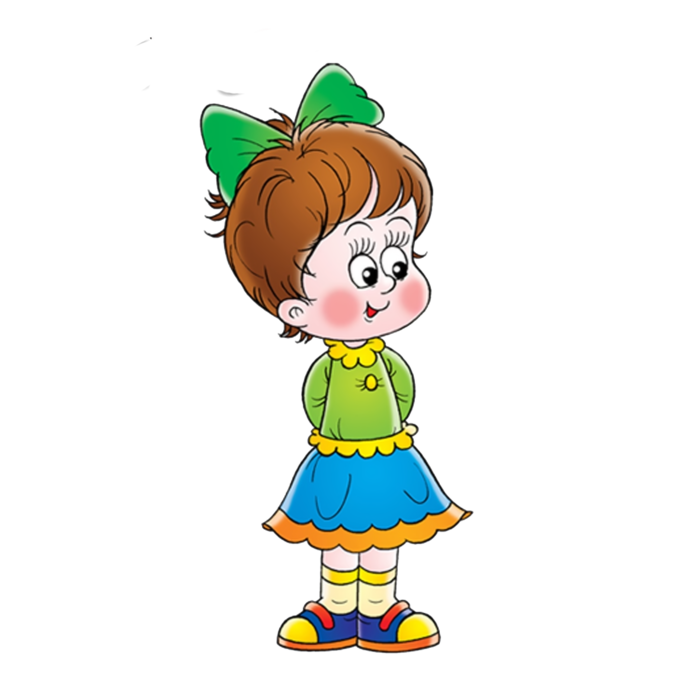 Урок 5                Сравнение
Машина измеряет только размеры фигур. Выложи справа фигуры, которые выйдут из «машины» . Назови фигуры парами.
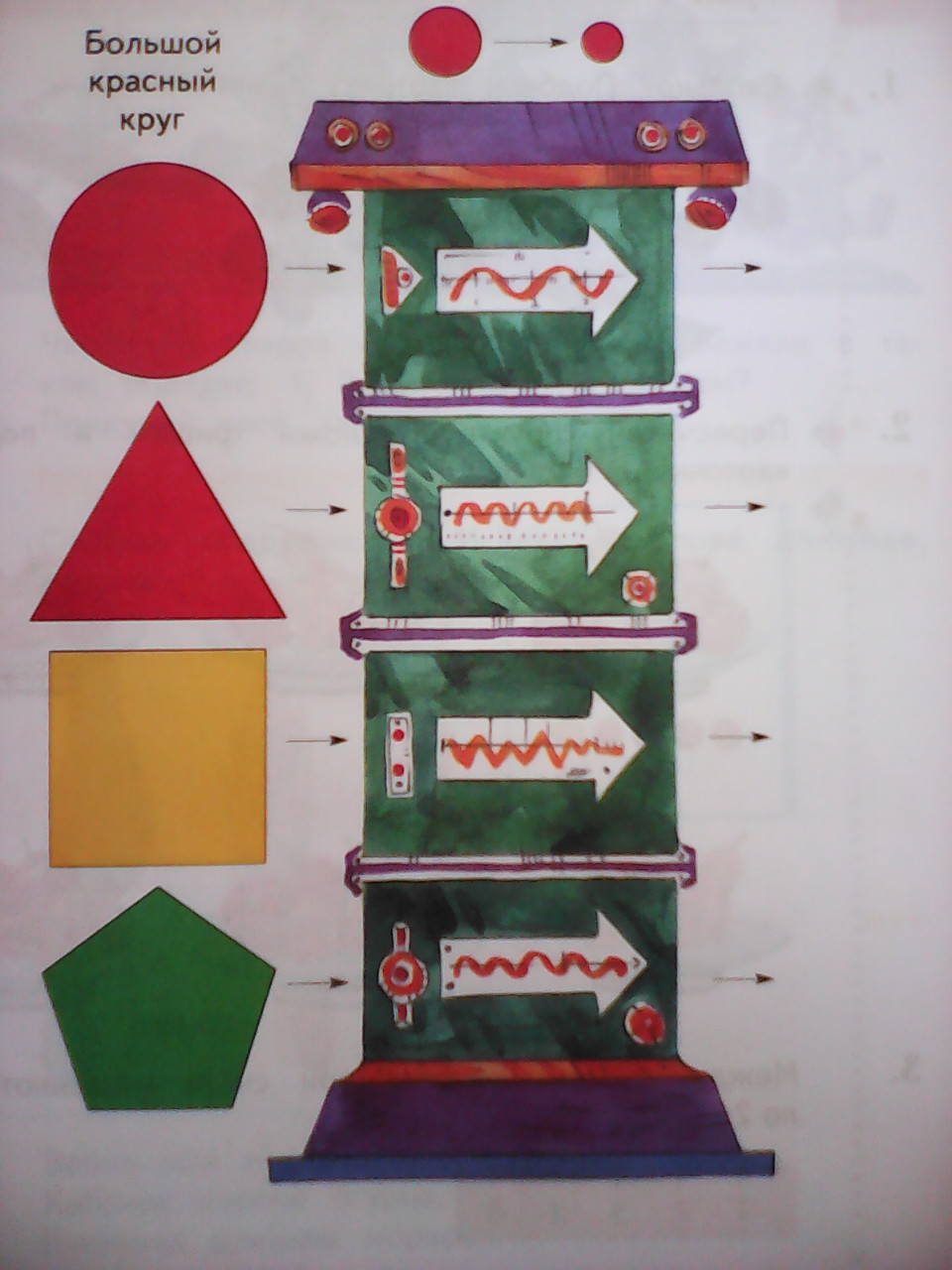